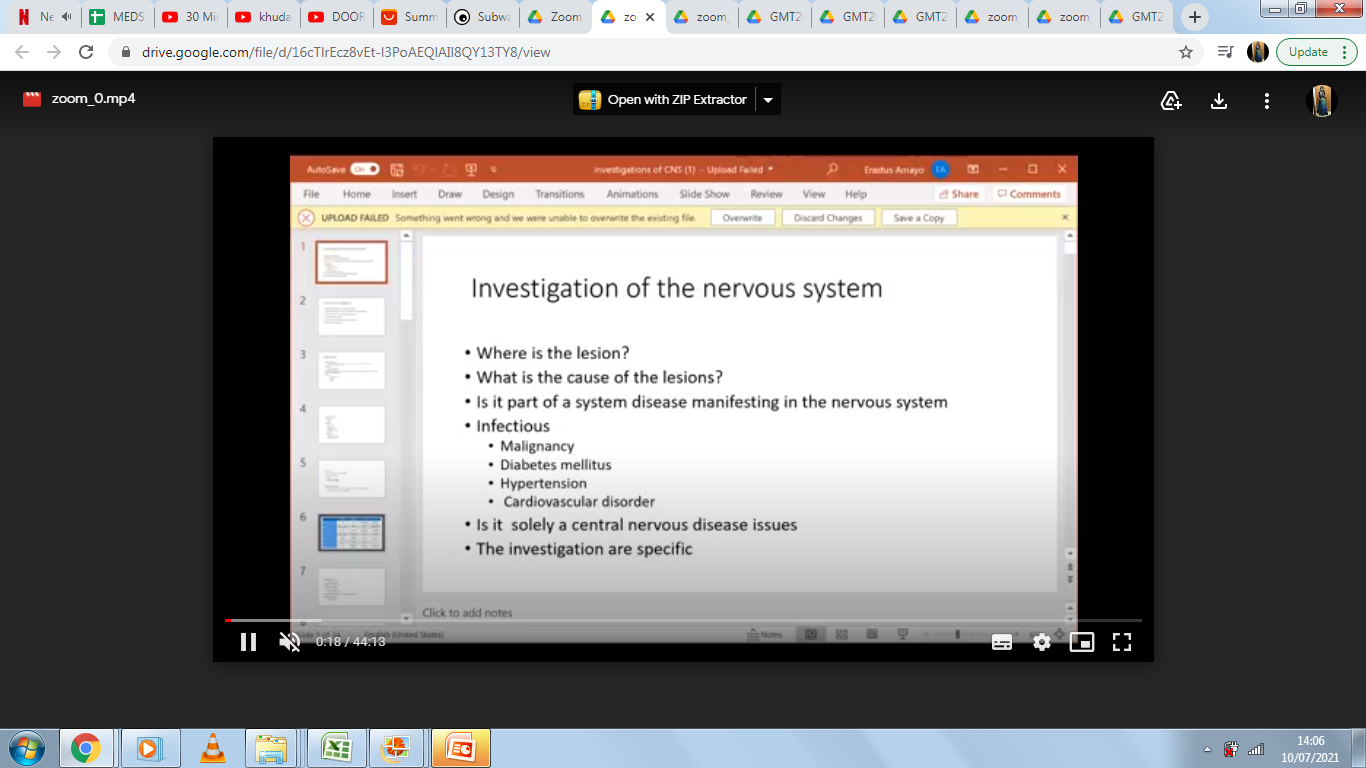 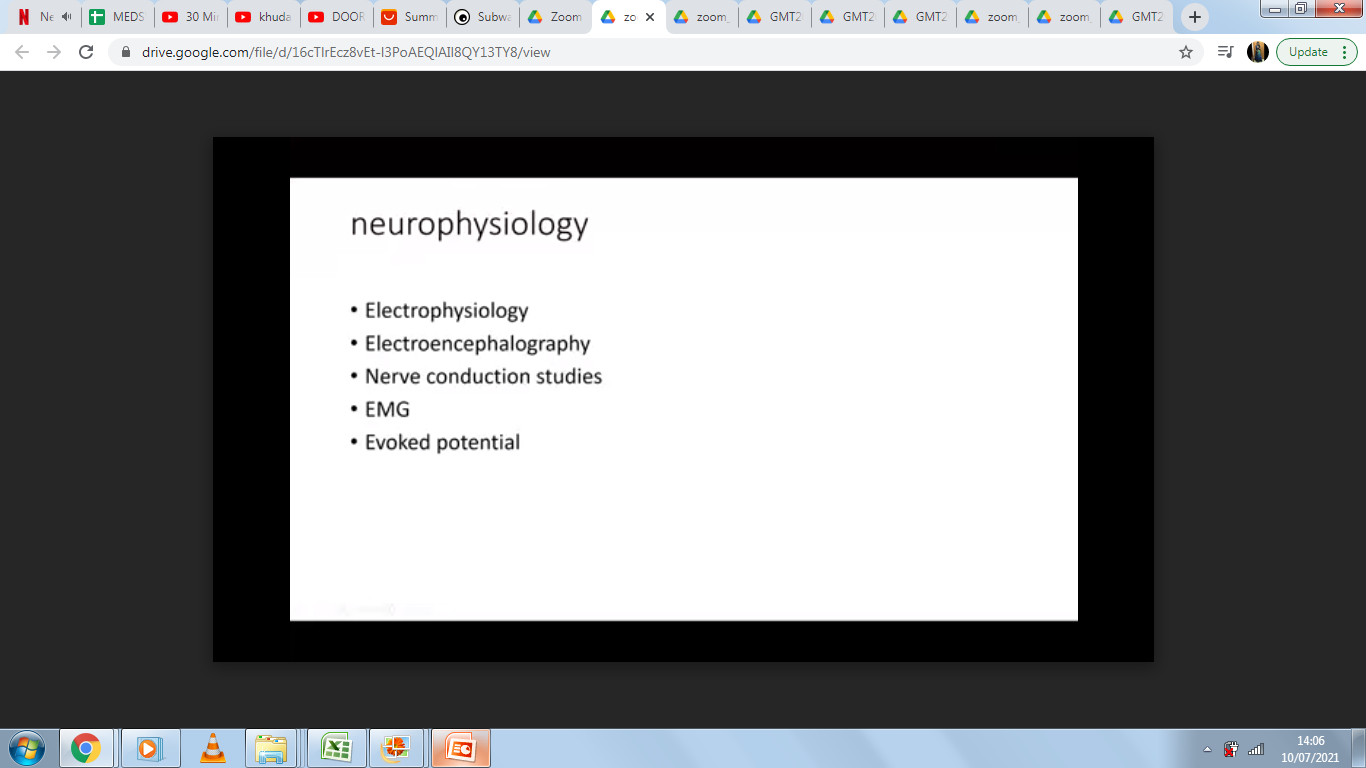 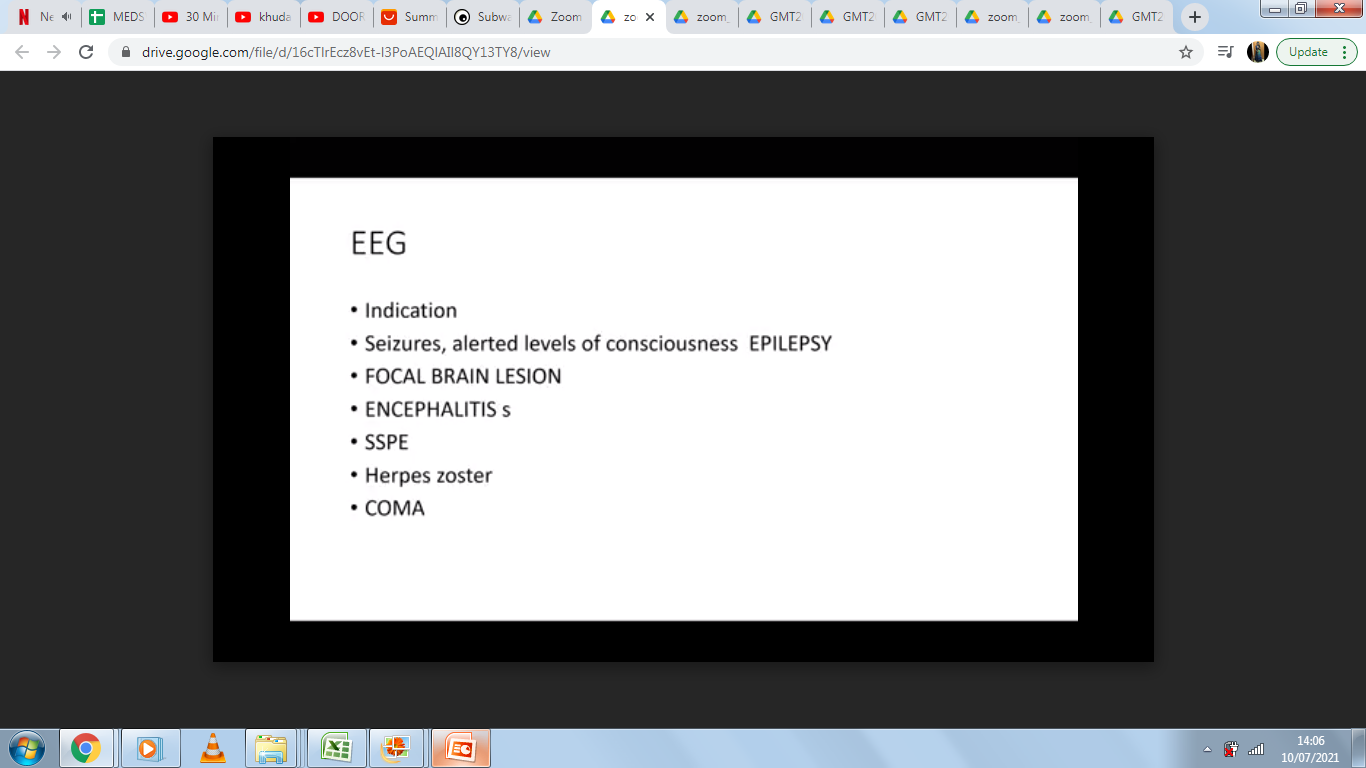 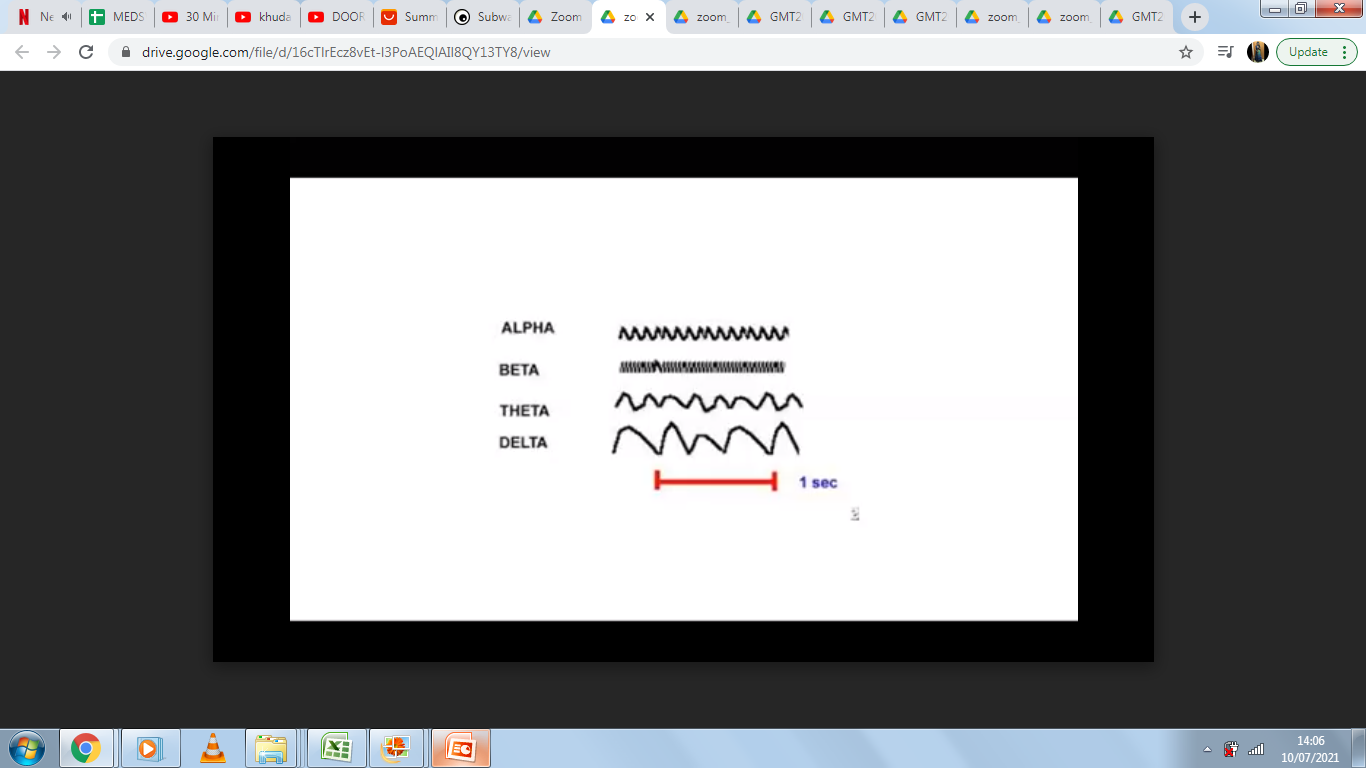 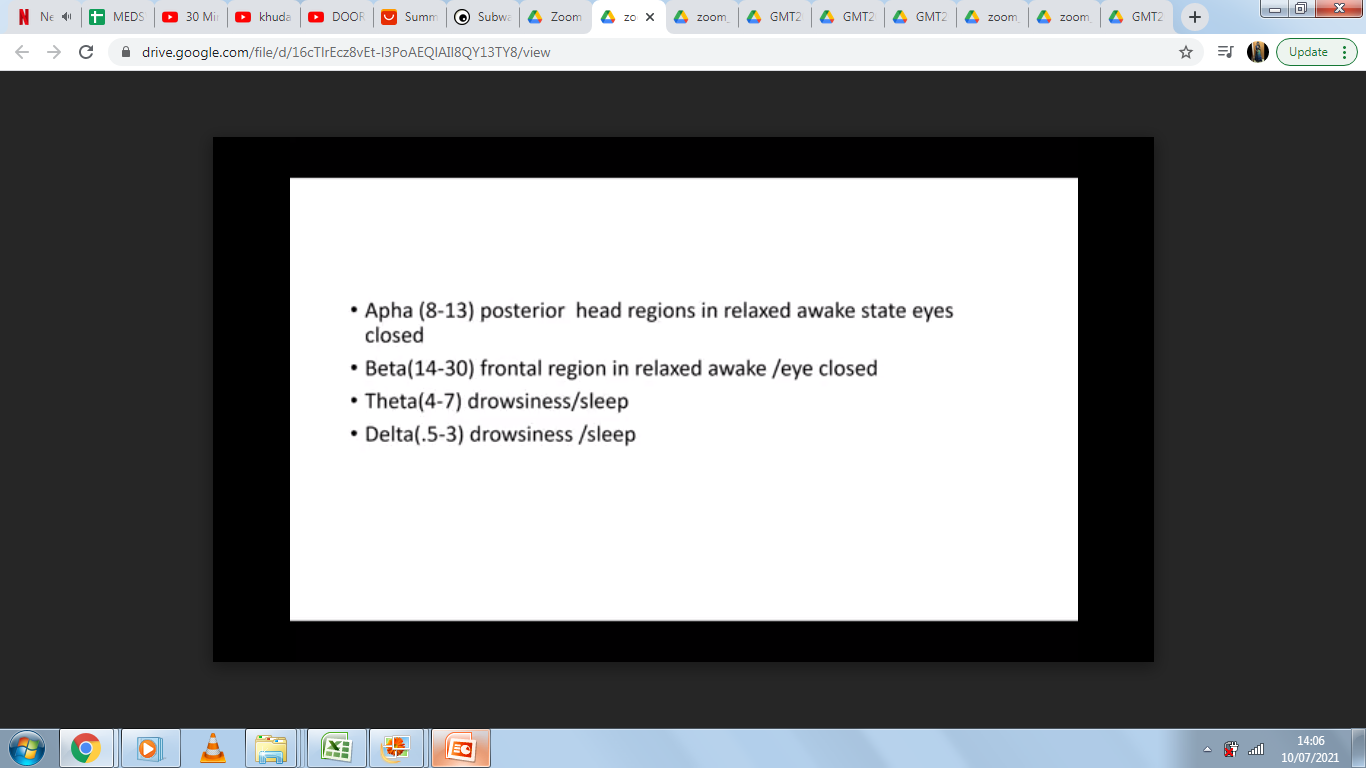 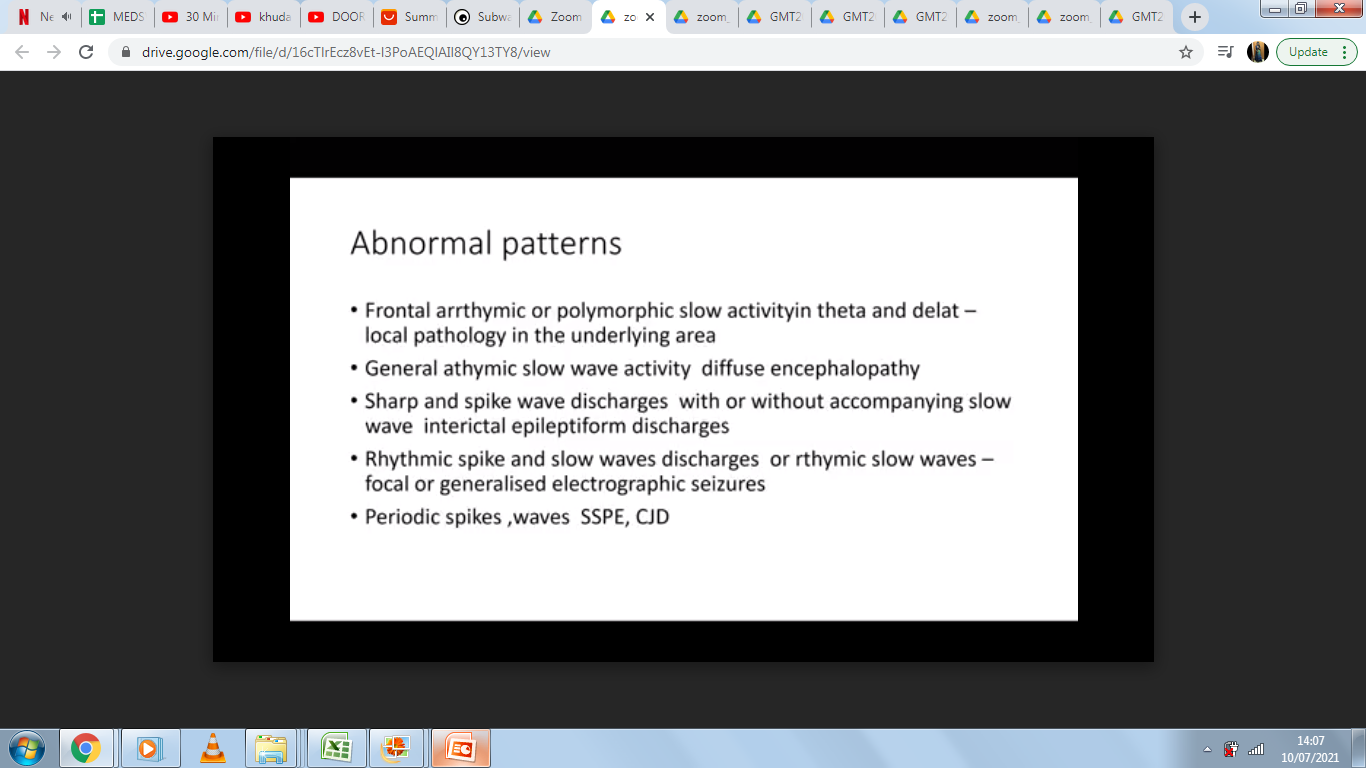 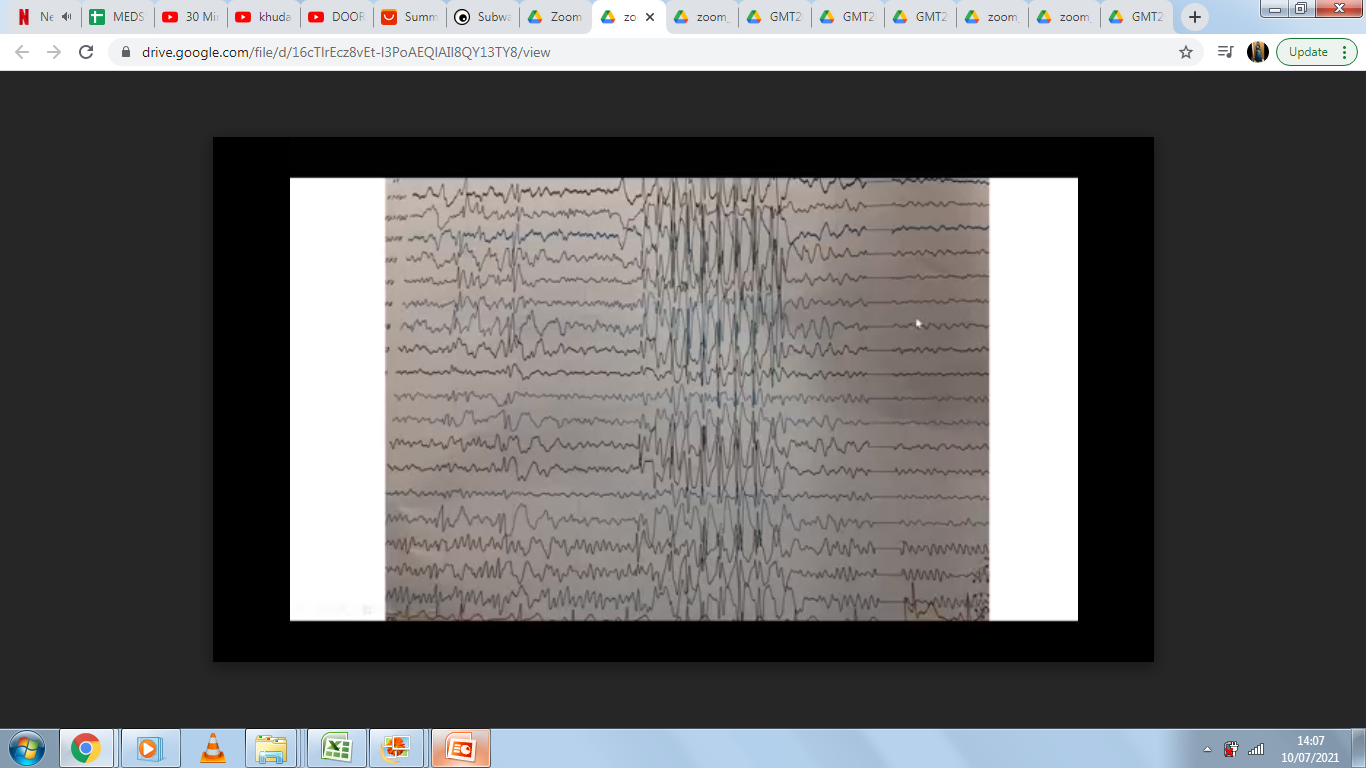 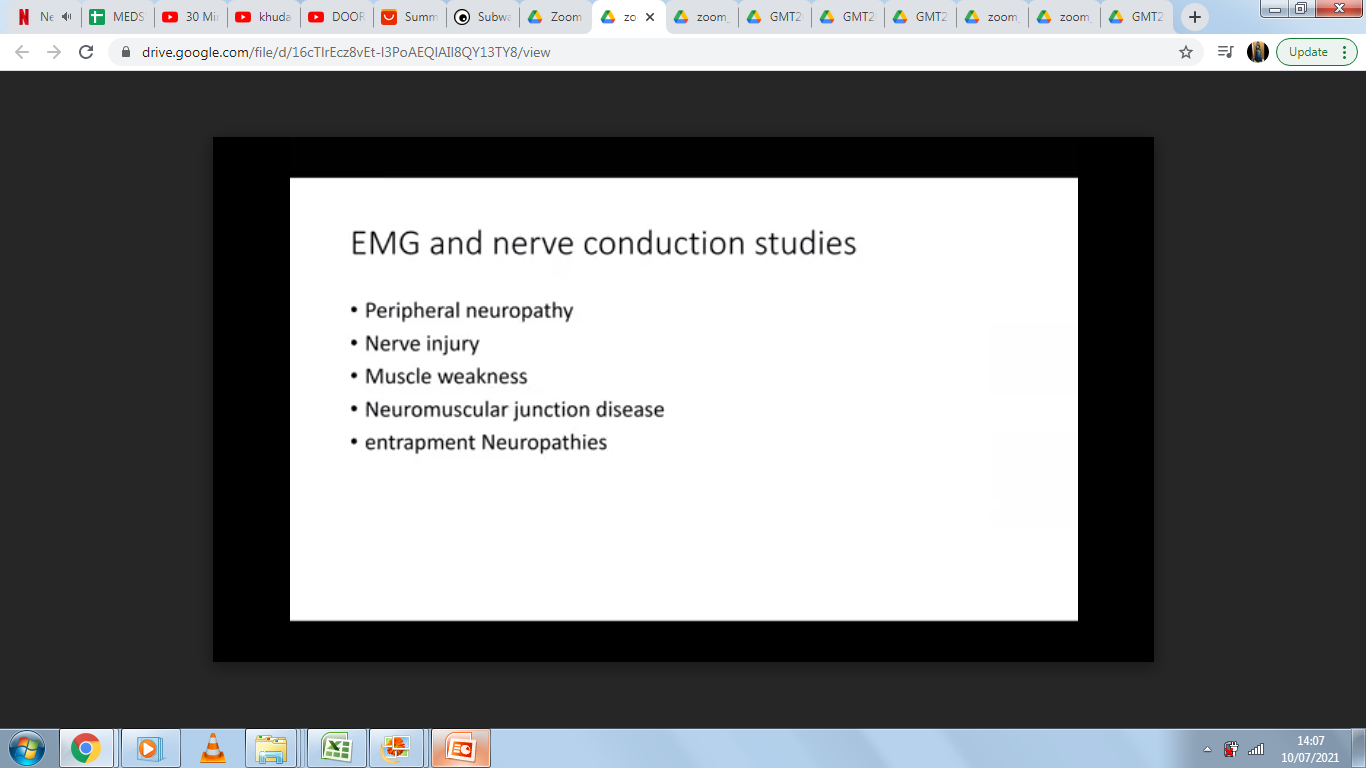 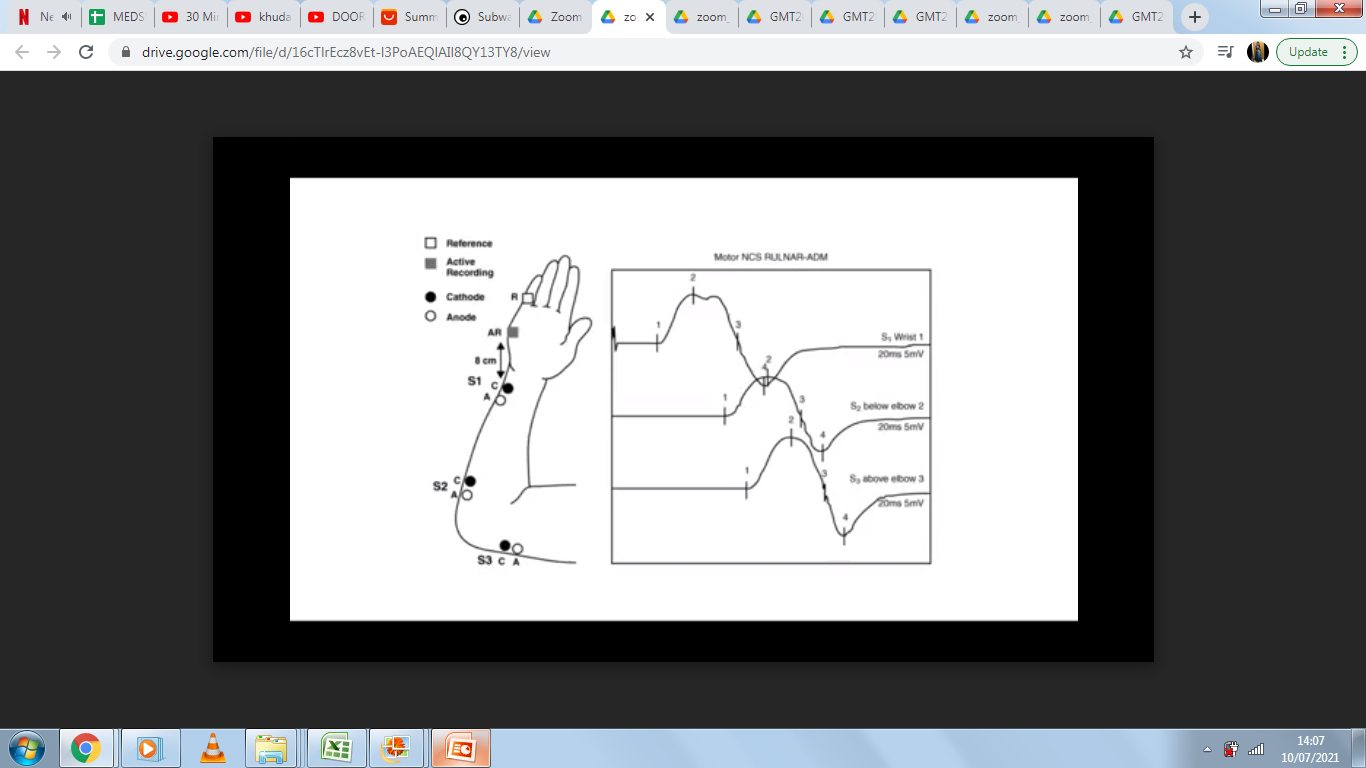 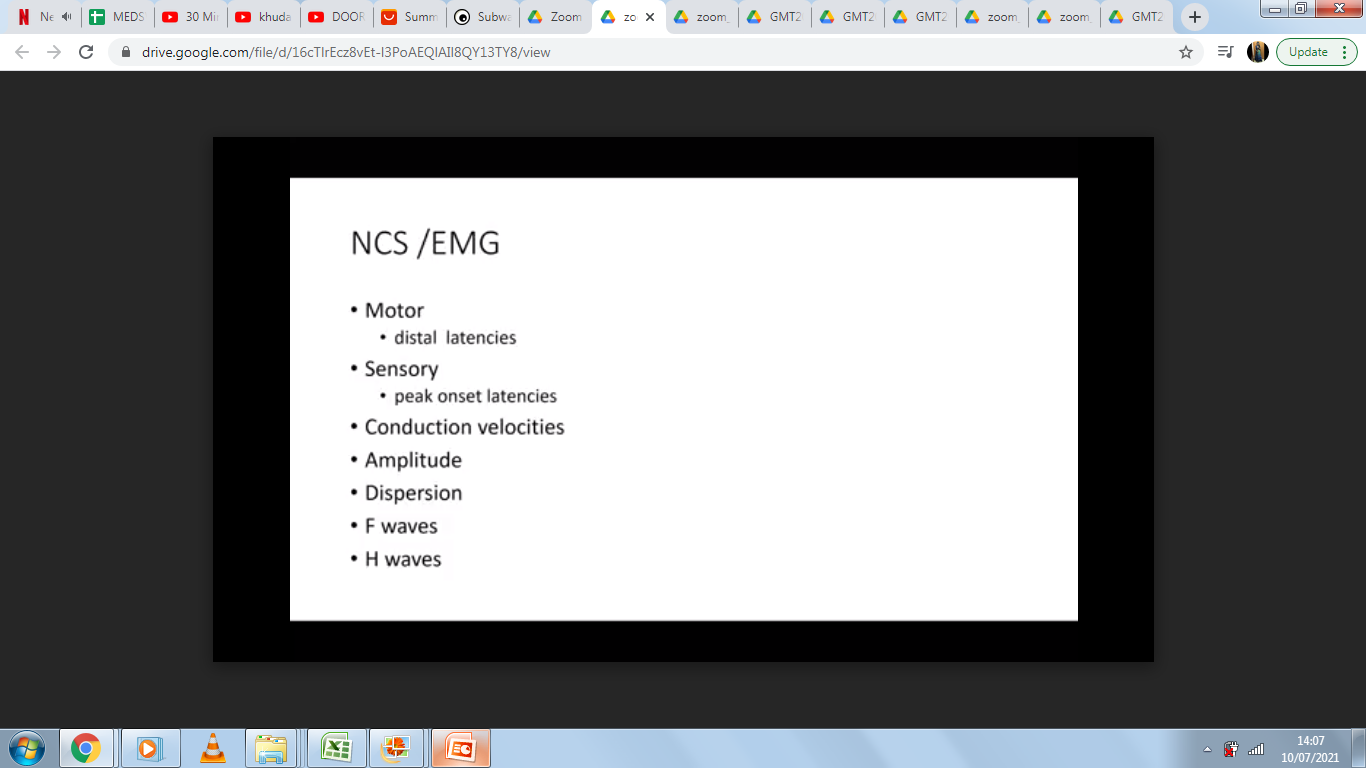 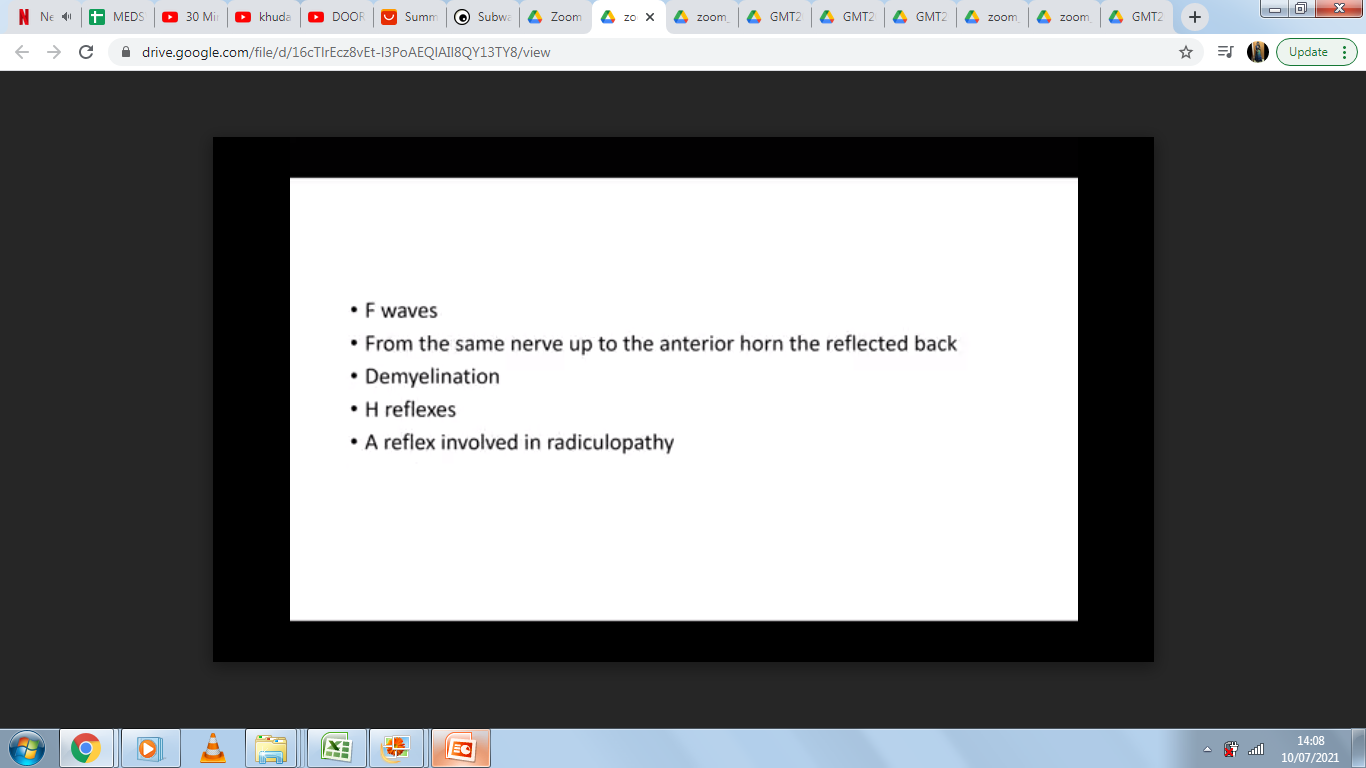 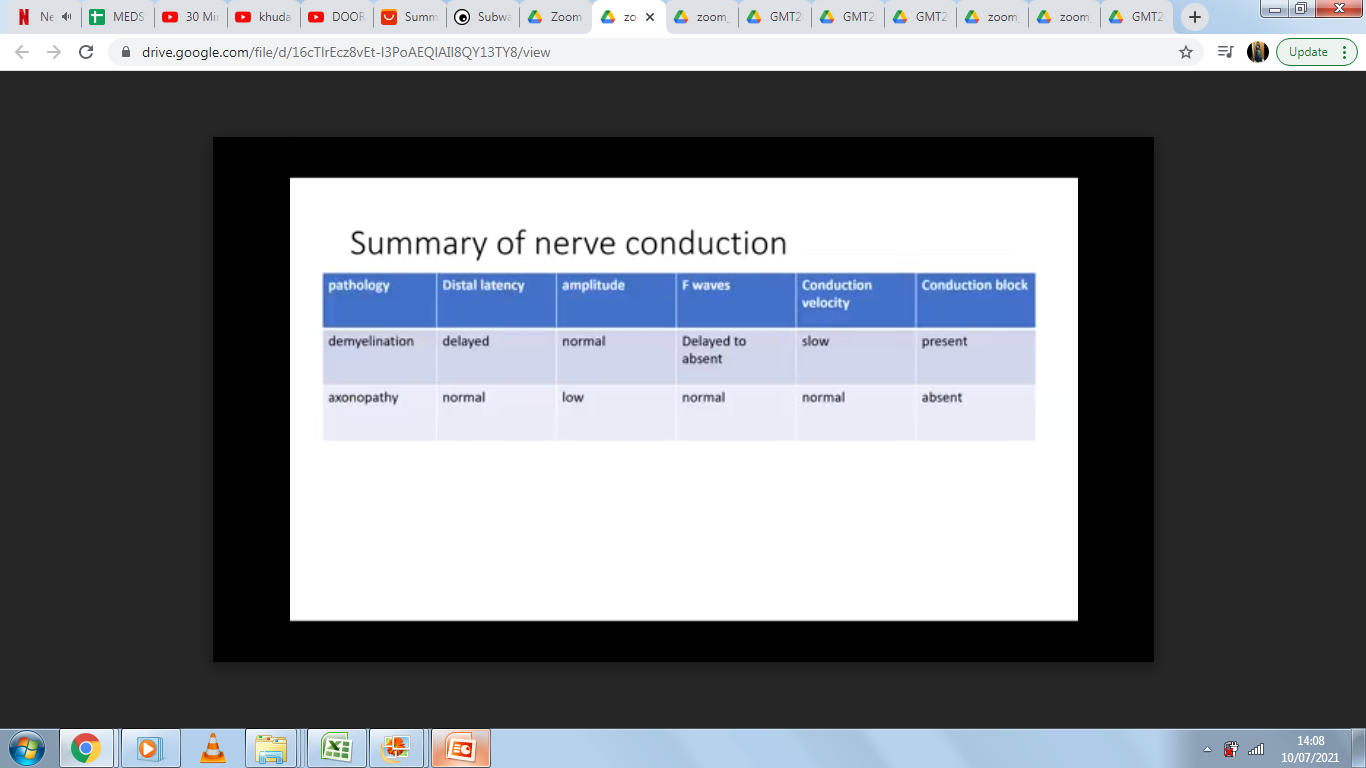 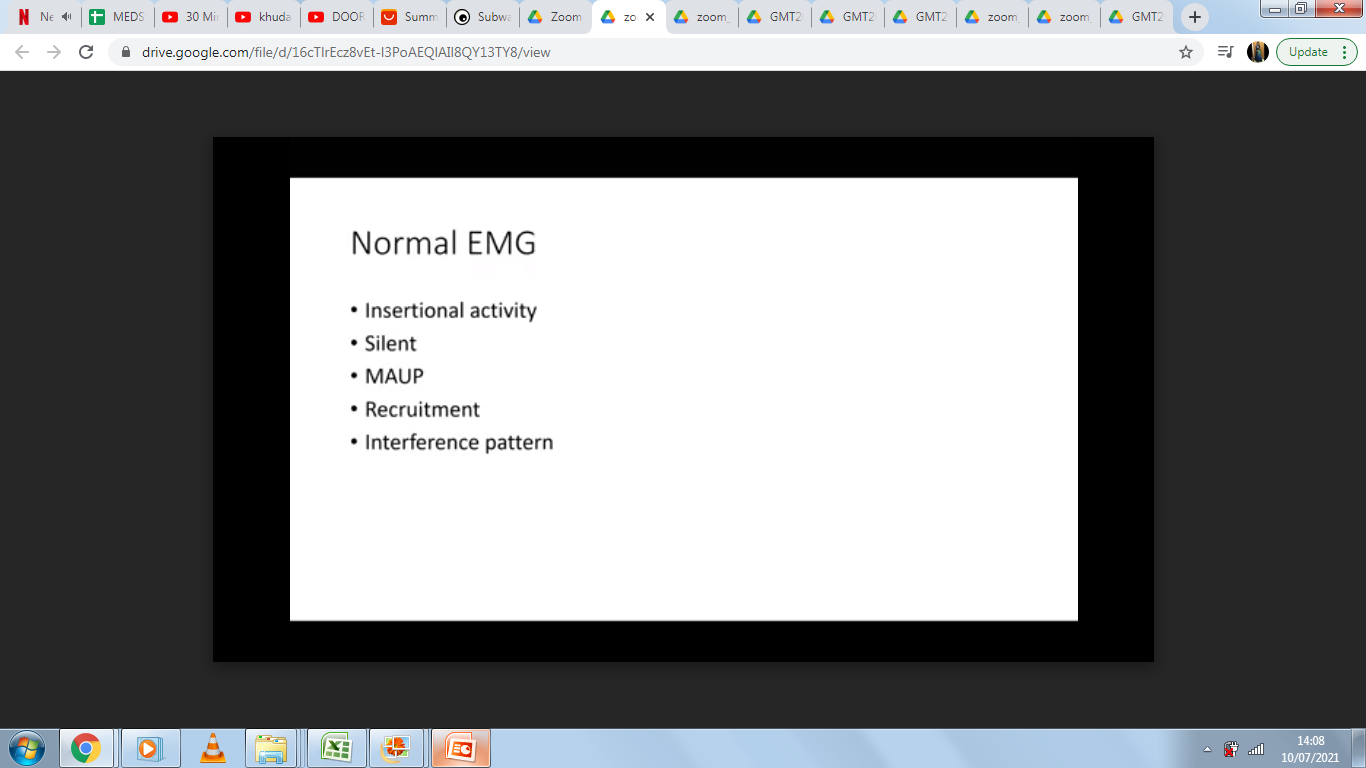 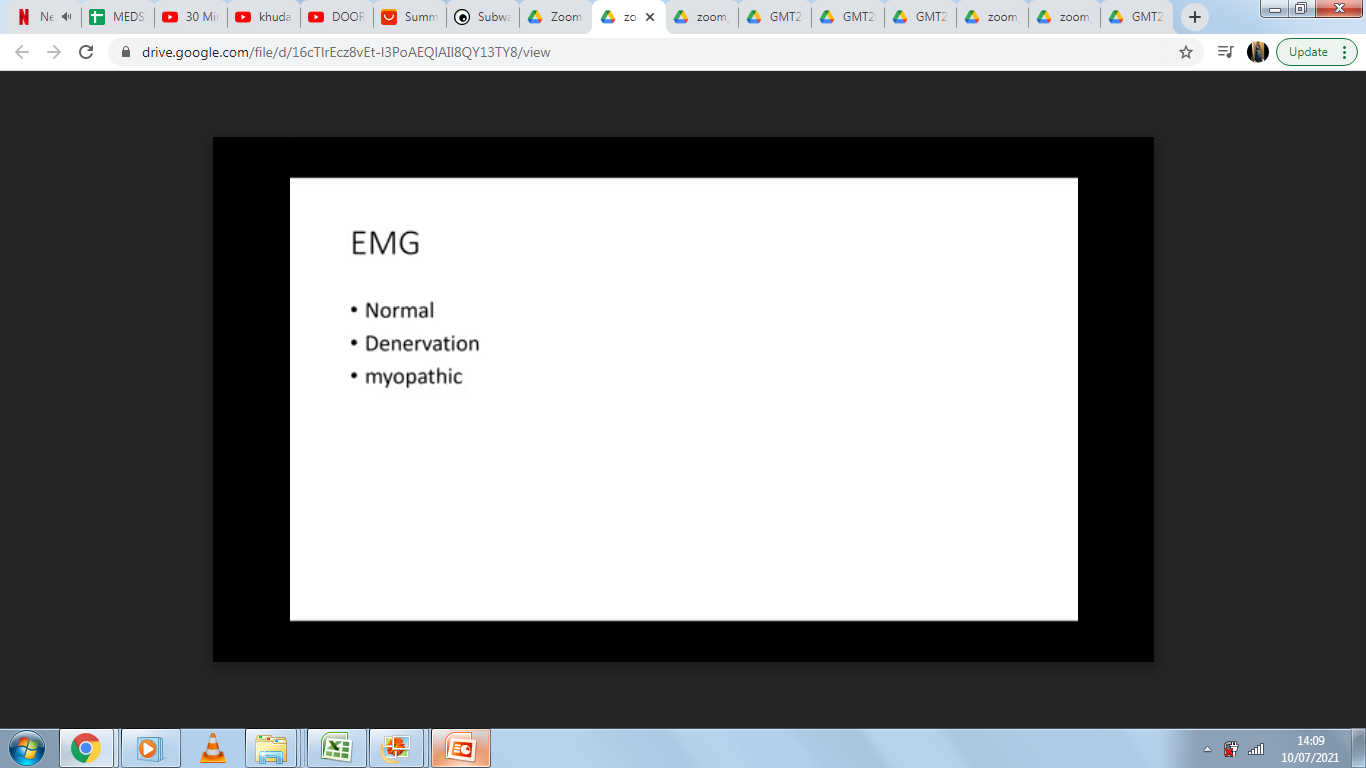 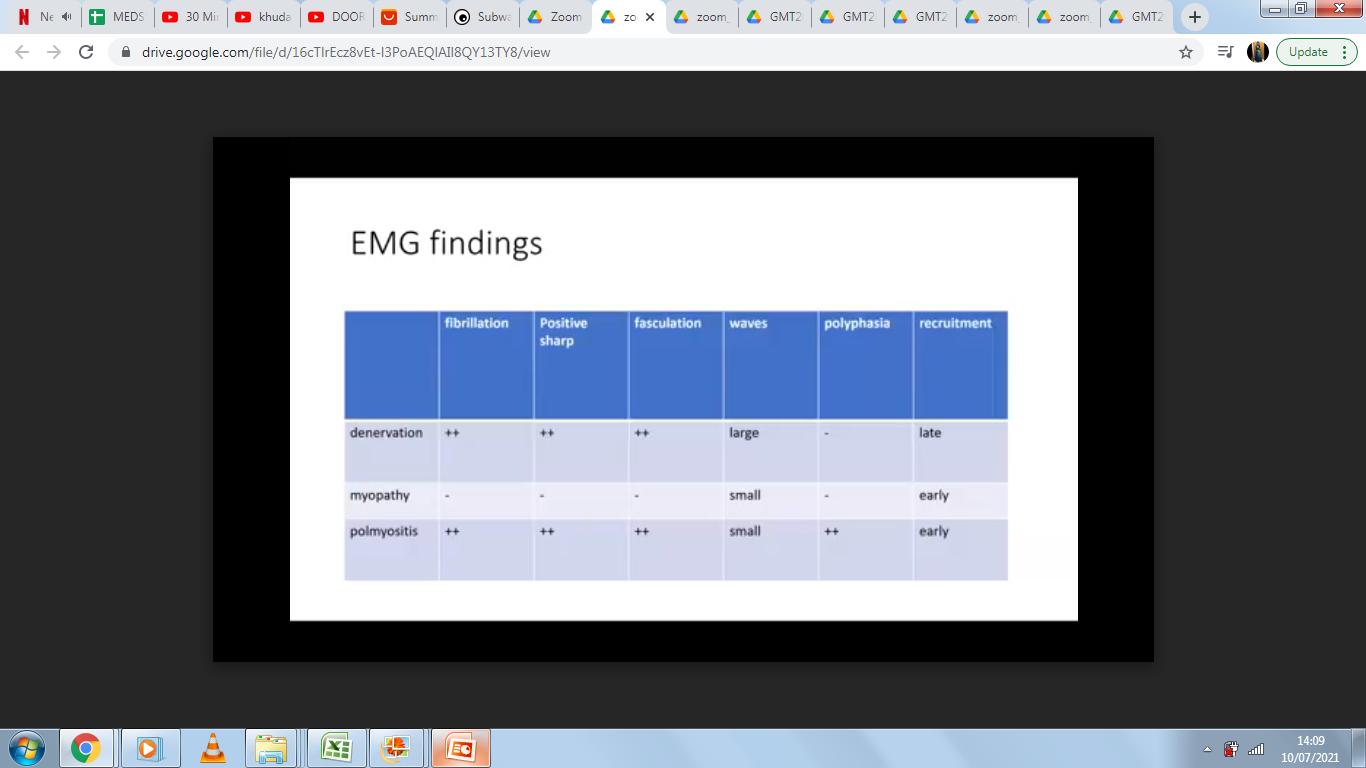 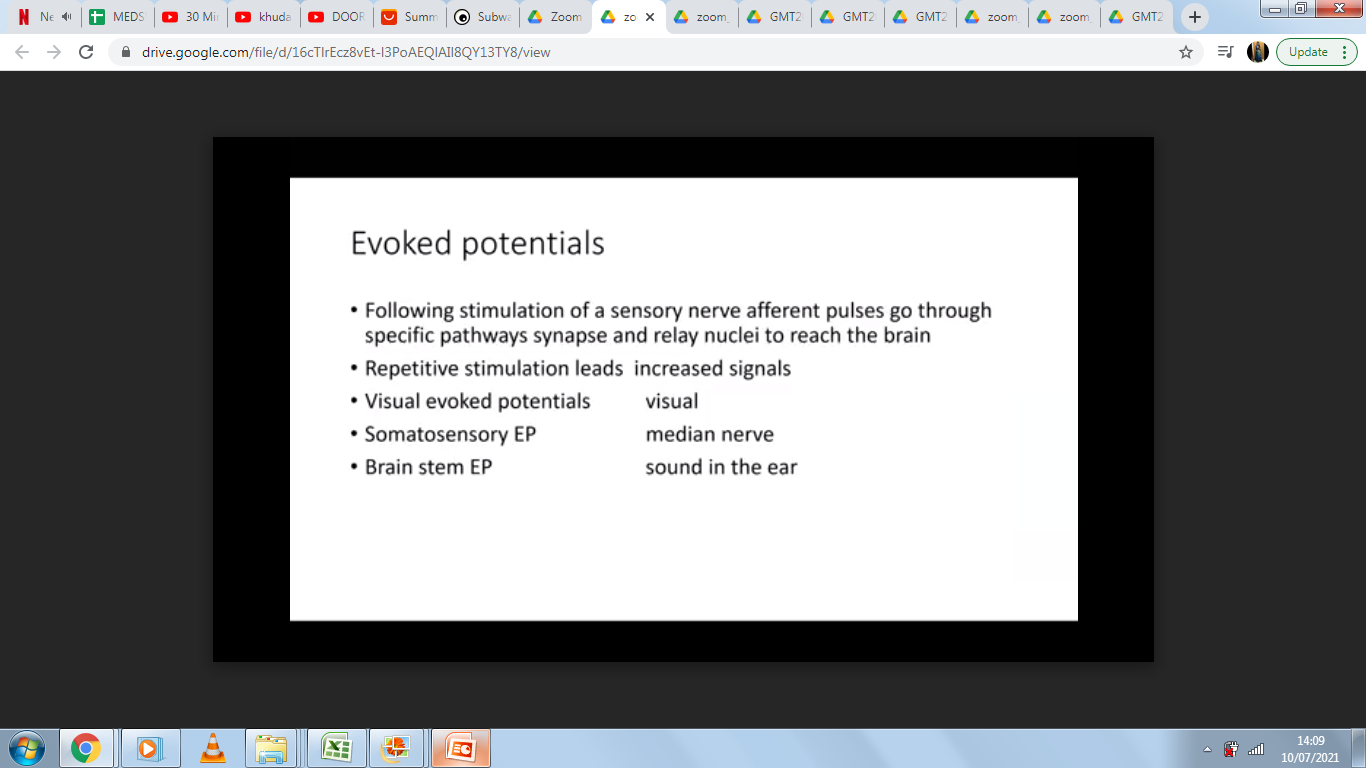 COMPILED BY PRIYANKA SINGH PANWAR